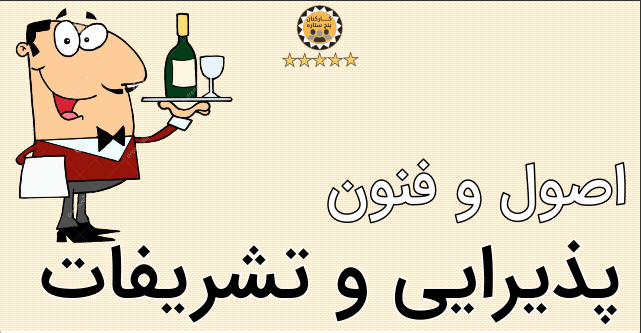 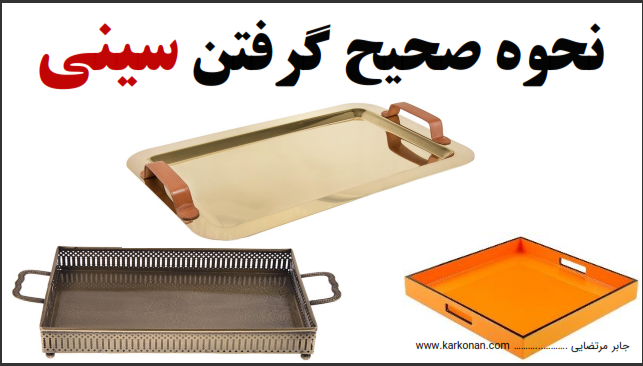 گرفتن با دست چپ
پنجه دست زير سيني و با سر انگشتان
از كنار سيني نگيريم
كفي داخل سيني باشد (چه زمانيكه داخلش چيزي باشد يا نباشد(
تميز و بدون لكه و خشك باشد
مراحل شستشوي سيني:1- شستشو2- آبكشي3- خشك كردن (براي جلوگيري از ايجاد لكه)
تعداد استناندارد فنجان ها 6 تا 8 عدد در يك سيني(حتي اگر سيني بيشتر از اين تعداد هم جا داشته باشد)
تعداد زياد: نعلبكي و پيش دستي ها داخل هم و در سمت چپ سيني، فنجان كنار سمت راست چيده مي شود.
حتي يكنفر اما آوردن نوشيدني با سيني
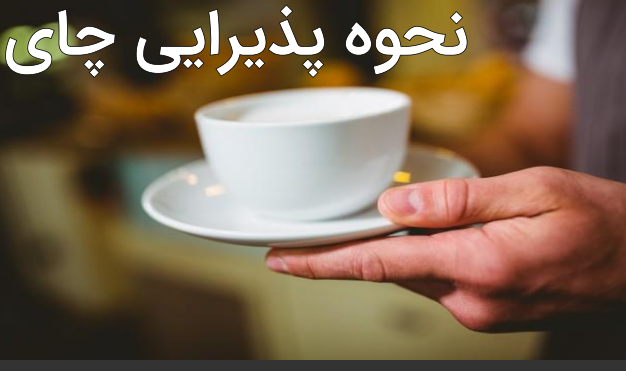 استفاده از نعلبكي(بيشتر جنبه ظاهري و احترام دارد)
 استفاده از دستمال سه گوش در زير فنجان- مابين فنجان و نعلبكي (جهت جلوگيري كردن از ليز خوردن و سرو صدا و زيبايي كار)
 استفاده از قاشق چاي خوري در بيرون زير دسته فنجان سمت راست
دسته فنجون در جهت ساعت 4 مخاطب
ميزان ريختن نوشيدني در فنجان يا ليوان:4/3 پيمانه
گرفتن فنجان : حتما دسته (اگر بدون دسته باشد از قسمت پايين فنجون مي گيريم از وسط يا بالا نمي گيريم)
نحوه پذيرايي نوشيدني گرم و سرد:
از پشت سر و سمت راست با هر مدل ميزي
دسته فنجان برابر ساعت 4 و لوگو يا نوشته برابر ساعت 12
حمل كردن هر ابزاري كه داريم با دست چپ و ارائه با دست راست
پذيرايي نوشيديني گرم بصورت يك مرحله اي و نوشيدني سرد بصورت دو مرحله اي 
دست راست جلو و دست چپ پشت ميهمان
محل ايستادن ما برابر شانه سمت راست مهمان
فاصله حداقل 30 سانتي با ميهمانان
خم نشدن روي ميز
آرام و بدون سر و صدا گذاشتن روي ميز 
زمان گذاشتن نوشيدني بصورت آماده (نعلبكي- دستمال – قاشق و داخل هم و بعد گذاشتن جلوي مخاطب
نوشيدني سرد: قاشق دسته بلند (گذاشتن داخل ليوان) دستمال زير ليوان، داشتن پيش دستي زير ليوان

قطره چكان نبودن نوشيدني
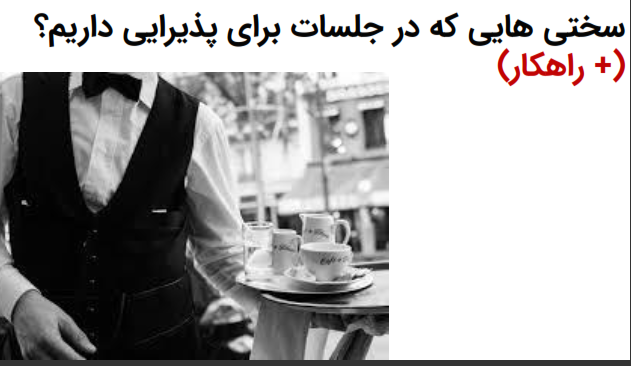 شلوغ بودن ميز ميهمان و نبودن فضا براي قراردادن نوشيدني و ...
عقب بودن صندلي هاي ميزبانان و يا بسته بودن راه براي پذيرايي
راهكار:پذيرايي را شروع مي كنيم و يك مكث چند ثانيه اي داريم تا متوجه شرايط شوند و فضا را بازكنند اگر متوجه نشدند با ببخشيد يا عذرخواهي مي كنم ميزبان را متوجه مي كنيم.
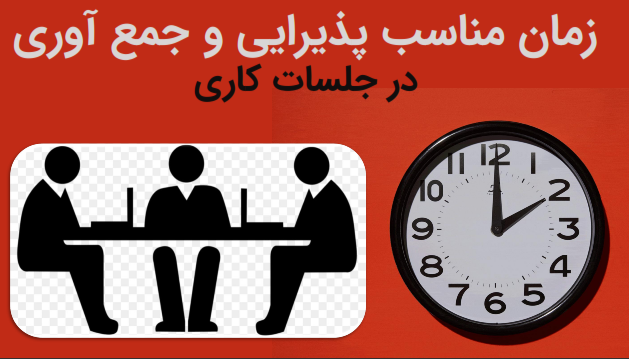 بلافاصله بعد از شروع اولين جلسه  از 3 تا 5 دقيقه پذيرايي را شروع مي كنيم.
اگر جلسه يك ساعته باشد هر 20  تا 25 دقيقه يك بار پذيرايي خواهيم داشت.
اگر جلسه 2 ساعته باشد هر 30 تا 35 دقيقه يكبار پذيرايي خواهيم داشت.
اگر جلسه 3 يا 4 ساعته باشد هر 40 تا 45 دقيقه يك بار پذيرايي خواهيم داشت.
جمع آوري: 15 دقيقه بعد ازهر پذيرايي مي توانيم جمع آوري داشته باشيم.
در جلسات 1 ساعته مي توانيم بعد از پايان جلسه جمع آوري كنيم.
براي جمع آوري هيچ اولويتي ندارد از همان جلو شروع به جمع كردن مي كنيم.
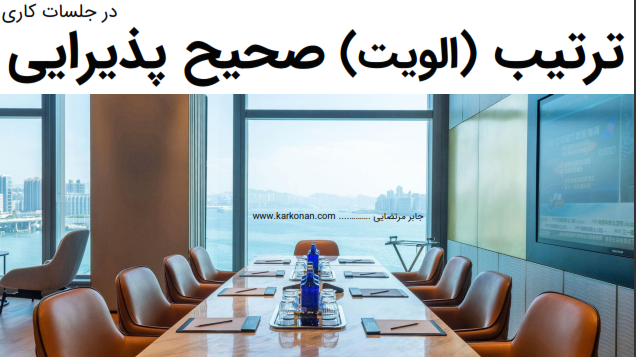 اولويت اول با ميهمانان است
اگر جلسات داخلي باشد و سمت ها يكسان نباشد: (مدير+ كارمند+ كاركنان)
اگرجلسات داخلي باشد و سمت ها يكسان باشد (سن را لحاظ مي كنيم)تفاوت سني بالاتر از 10 سال را در نظر مي گيريم.
اگر سمت ها همه يكسان بود و تفاوت سني هم نبود اولويت با خانم ها مي باشد
اگر از نظر جنسيت هم يكسان بودند از همان ابتدا از سمت چپ در جهت عقربه هاي ساعت پذيرايي مي كنيم.
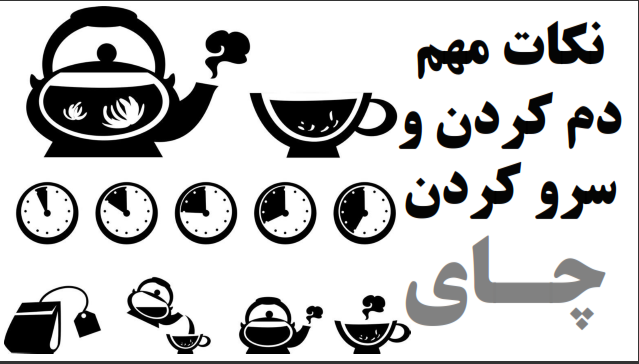 صفر تا صد دم كردن چاي
از آب سرد براي جوش آمدن استفاده ميكنيم (جلوگيري از طعم و بوي بد)
بعد از جوش آمدن بلافاصله سرو نشود و زمان داده شود تا ته نشين شود و به دماي 80 يا 90 برسد.(جهت جلوگيري از طعم سوخته چاي)
قوري را بايد سرخالي باشد تا فضاي كافي براي بهتر دم كشيدن چاي باشد.(در قسمت خالي بخار ايجاد مي شود و بهتر دم مي كشد.)
زمان سرو چاي ابتدا آب جوش ميريزم بعد چاي (از كف كردن جلوگيري مي شود و براحتر رنگش رو تنظيم مي كنيم)
زمان دم كشيدن چاي (خارجي = 15 دقيقه) (ايراني= 35 تا 40 دقيقه)
بلافاصله بعد از دم كشيدن چاي تفاله آن را خارج مي كنيم. چون باعث تلخ شدن و تيره شدن چاي مي شود.
قوري را قبل از استفاده با آب گرم بشوريم.
چاي دم شده حداكثر تا يك ساعت قابل استفاده است نه بيشتر.
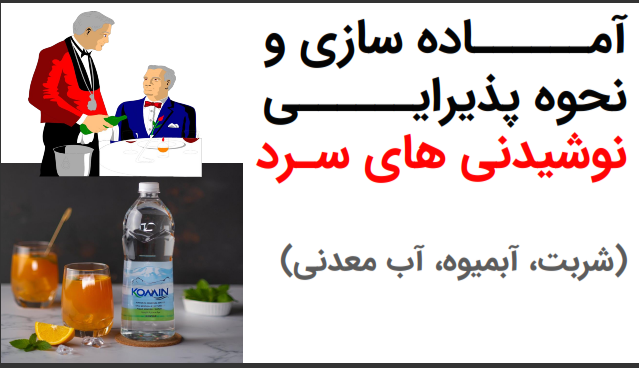 نوشيدني سرد: قاشق دسته بلند (گذاشتن داخل ليوان) دستمال زير ليوان (چهار گوش)، داشتن پيش دستي زير ليوان
نوشيدني سرد  در دومرحله انجام مي شود:
قبل از جلسه پيش دستي و دستمال  را روي ميز مي چينيم و زمان پذيرايي شربت را مي چينيم.
در آماده كردن شربت ابتدا 2 عدد يخ + آب+ مايع غليظ
ليوان  هاي شيشه اي رسمي تر است. ليوان دسته دار رسمي نيست.
نحوه چيدمان آب معدتي : پيش دستي و دستمال چهارگوش +ليوان  برعكس و سمت چپ آب معدني قرار مي گيرد.
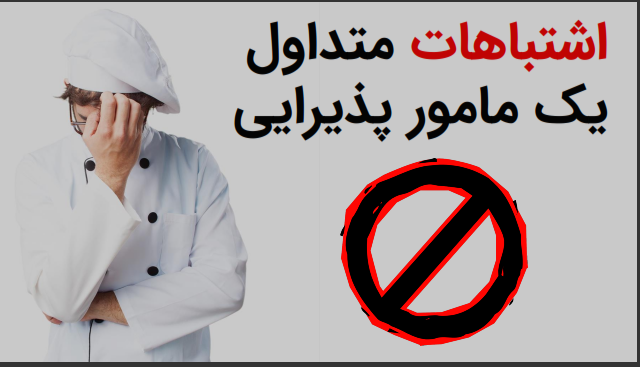 دستمان با بدمان تماس نداشته باشد. مخصوصا ماسك(گوش، بينيي خارش به هر علت)
راز دار نبودن و مورد اعتماد نبود.
شوخي كردن و صميمي شدن با مهمانان
درخواست مهم مديران و ميهمانان از كاركنان پذيرايي
راز داري و مورد اعتماد بودن
كمترين زمان
كمترين مزاحمت (براي جلوگيري از سرو صداي پيش دستي سه انگشت روجمع مي كنيم و با انگشت شصت و اشاره مي گيريم.
آبرومند بودن
نحوه ورود به اتاق مديران و سالن جلسات كاري
آيا در بزنيم؟
آيا سوال بپرسيم يا خير؟
آيا سلام كنيم يا خير؟
جواب اين سوالات به تعداد كل نفرات در جلسه بستگي دارد.
اگر تعداد نفرات در جلسه تا 6 الي 7 نفر بودند در زدن ،سلام كردن و سوال كردن مجاز است.
نحوه در زدن: بعد از سه بار در زدن و اجازه ورود آرام دستگيره در را مي چرخانيم و وارد مي شويم.
نحوه سوال كردن: در پايان پذيرايي سه متر عقب مي رويم بعد با كلماتي مانند امري هست؟ چيزي نياز هست؟ سوال مي پرسيم.
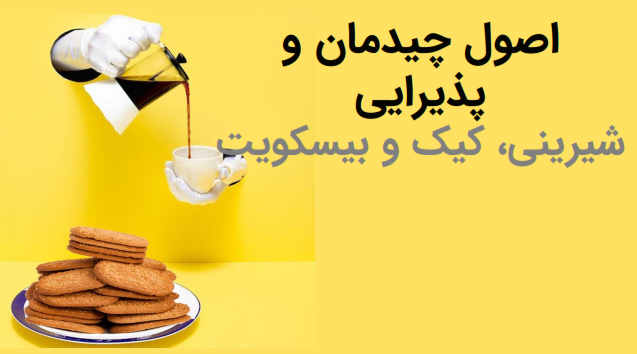 كيك:پيش دستي+دستمال كاغذي سه گوش سمت راست پيش دستي+كارد و چنگال روي دستمال+كيك سمت چپ بشقاب
شيريني: معمولا خشك استفاده ميشود و نيازي به كارد و چنگال نيست
بيسكويت و شكلات و قند از قبل روي ميز گذاشته شود و روي آنها را با سلفون بپوشانيم
قبل از پذيرايي در قندون را باز مي كنيم به نشانه احترام و مجاز به استفاده كردن
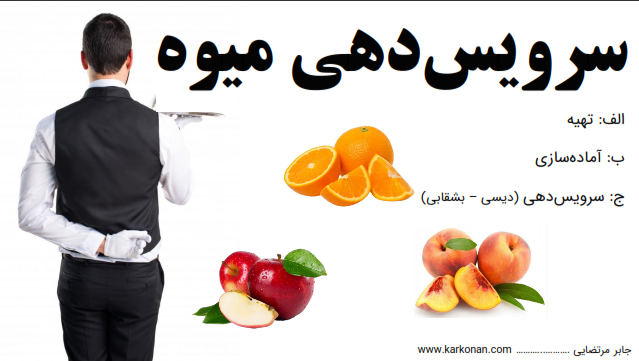 مدل پذيرايي ميوه: ديسي و بشقابي (قبل جلسه ميوه هارا ميچينيم)
بشقابي: يك بشقاب با دستمال سه گوش  با كارد و چنگال مي گذاريم و در كنار ان بشقاب ميوه را مي گذاريم.
در صورت عدم فضاي كافي مثل كيك سرو مي كنيم.
مدل ديسي تشريفاتي تر است.
ميوه هاي درشت تشريفاتي تر است
ميوه هاي خوشه اي چوبش را جدا نمي شود
برچسب روي ميوه ها جدا شود.
در مورد انگور اگر بزرگ باشد به 4 قسمت اگر گوچك باشد به سه قسمت تقسيم مي شود.
ششتشوي ميوه ها: با نمك يا سركه يا مايع ظرف شوي در آب خنك بمدت 5 دقيقه بماند و بعد آبكشي و نهايتا با دستمال نخي سفيد خشك كنيم.
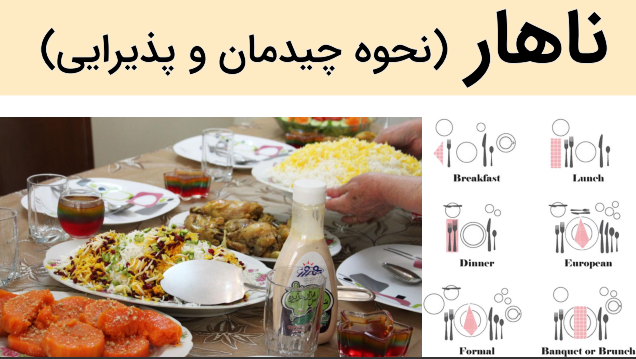 چيدمان ابزار
ابزار با دست راست استفاده مي شود يا چپ؟
غذاي اصلي  هست يا فرعي
با چه ترتيبي ميل مي كنند (پيش غذا- غذاي اصلي- دسر
اصول پذيرايي غذاي اصلي: سروشده از پشت سر و سمت راست
سرونشده از پشت سر و سمت چپ
غذاي فرعي: مانند دسر و ... و+ ظروف ديگري كه در سمت چپ قرار مي گيرد: سروو جمع اوري از سمت چپ
چيدمان رسمي ظروف غذا: بشقاب وسط - ليوان ها بين ساعت 2-1 – قاشق و كارد سمت راست- چنگال كوچك و بزرگ سمت چپ بشقاب
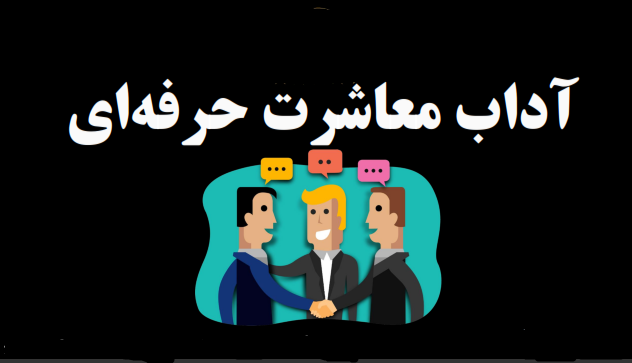 اشتباهات پرسنل:
بلند بلند صحبت كردن
شوخي كردن با همكاران در جلوي ميهمانان
خنديدن با صداي بلند
مشغول شدن با گوشي خود و از نيازهاي ميهمانان غافل شدن
با اسم كوچك همكار خود را صدا زدن
با زبان بجز پارسي صحبت كردن يا با لهجه صحبت كردن
اشتباهات رفتاري
بدگويي و غيبت كردن از ديگران
شايعه پراككني
با لحن تند و سريع صحبت كردن با همكاران يا ميهمانان
معطلل كردن ميهمانان در پاسخگويي به درخواست هايشان
شمرده شمرده صحبت نكردن
بلند صحبت كردن با ميهمانان
زبان بدن
تكيه ندادن به ميز و ديوار
صاف ايستادن
دست به كمر يا دست در جيب نبودن (مدل صحيح ايستادن: پاها به هم چسبيده و دست راست روي چپ و در جلو قفل كردن)
محكم راه رفتن و شل و بيحال راه نرفتن
 راه رفتن با قدم هاي بلند
با دست صحبت نكردن با ميهمانان
سربالا يا سرپايين راه نرفتن (6 متري نگاه كردن خود براي فاصله مناسب  سر پايين يا بالا بودن)
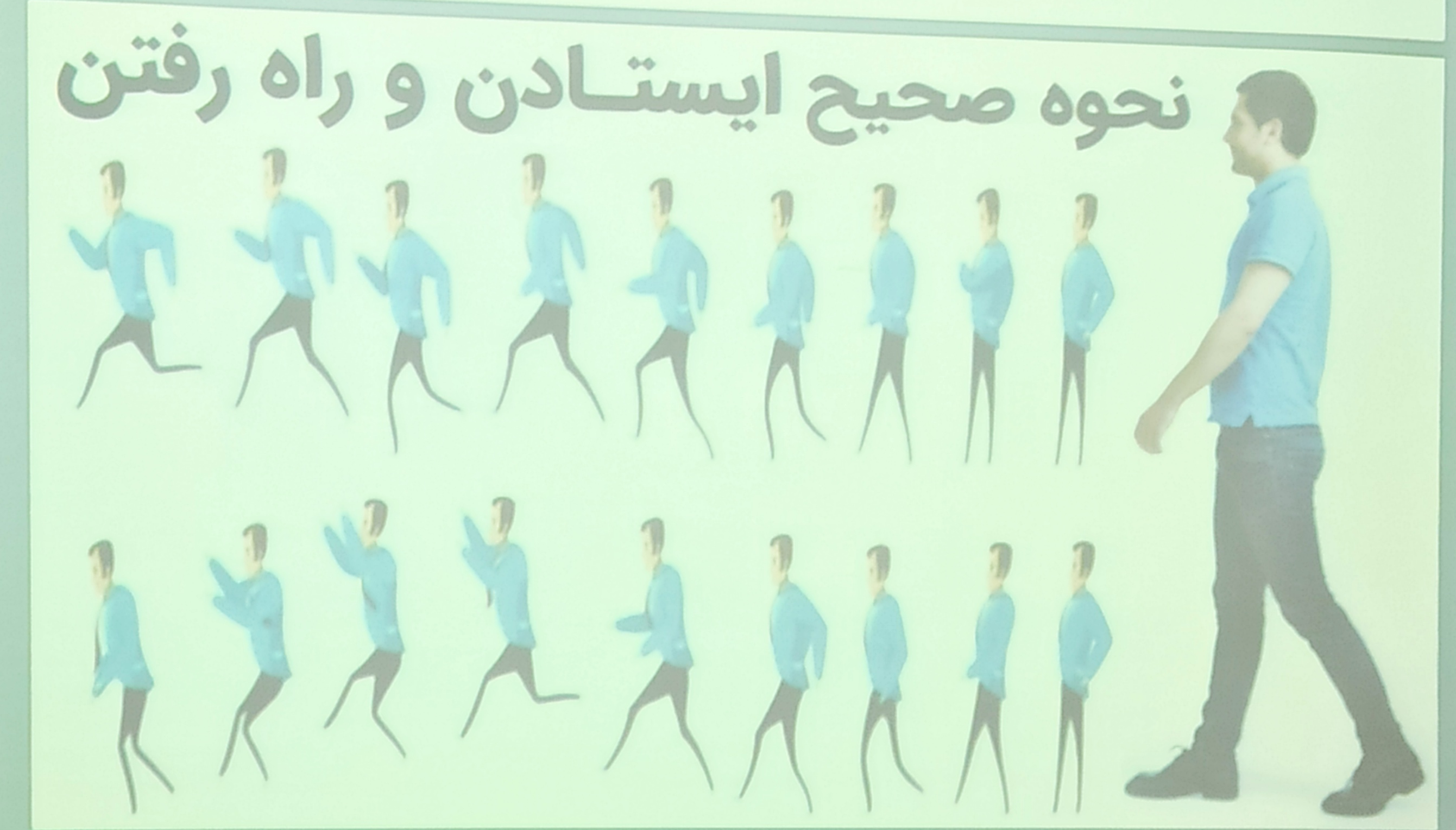 ظاهر و پوشش:
خالي بودن جيب هاي لباس (شلوار، پيراهن، جليقه)
استفاده از ماسك و دستكش
كفش ها واكس خورده و تميز
مرتب وتميز بودن و بدون لكه بودن لباس ها
تا نزدن آستين ها
چهره خندان و مرتب بودن ظاهر اعم از موهاآستين ها پايين، عدم استفاده از دستبند و گردنبند
مشخص نبون تتوها
كارهاي ممنوعه در حين پذيرايي :
صحبت كردن با ديگران حين پذيرايي
تكيه دادن به ديوار و ميز
دست به سينه يا دست در جيب ايستادن
خصوصي شدن با حضار در جلسه
دويدن
بازي كردن با صورت ؛، ناخن  مو و ...
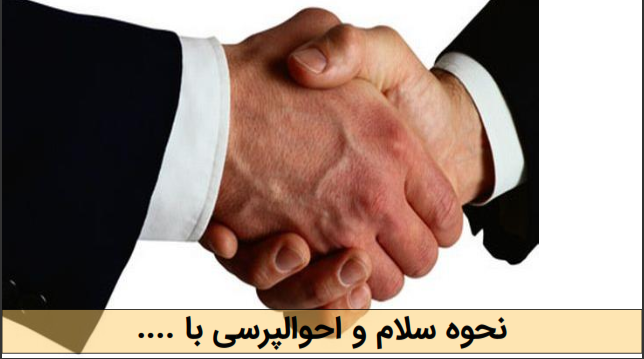 احوالپرسي:
عدم استفاده از كلمات عاميانه و غير رسمي و در نهايت تبديل كلمات عاميانه به كلمات رسمي
تبديل جملات دستوري به درخواست با افزودن واژه هاي لطفا اگر مي شود- بي زحمت خواهشا و ...
عدم استفاده از كلمات متكبرانه و حتمي ( كه حس غرور و قطعيت را برساند) كلمات مثبت: روز خوبي داشته باشد، صبح شما بخير، از ديدن شما خوشحالم، خوشحالم شما رو ميبينم و ...
ايستادن و تعظيم كردن: اولين ديدار (مهمان) يا اول ديدار( صبح)، اولويت موقعيت و جايگاه
زبان بدن:
نحوه راه رفتن: سر و گردن به سمت بالا، دست ها در امتداد بدن، قدم هاي بلندتر، در راهروها و پله ها از سمت راست
تست صحيح ايستادن: پشت به ديوار-پشت پاها چسبيده به ديوار- باسن- پشت شانه ها- پشت سر چسبيده به ديوار- اگر تمام اجزاي نامبرده در امتداد و به ديوار چسبيده باشد و مابقي اجزا از بدن فاصله داشته باشد، بدن در حالت صحيحي مي باشد.
حالت نامناسب بدن:تكيه به ديوار و ميز و صندلي، دست به سينه يا دست تو جيب موقع صحبت كردن
حالت چهره:لبخند هميشگي، ارتباط چشمي، سرمستقيم
نحوه نشستن محترمانه: پاها به سمت جلو و بصورت قائم 90 درجه، دست ها در امتداد دسته هاي صندلي، تكيه دادن كامل به پشتي صندلي
اشتباهات متداول در حين نشستن: پاها روي پا انداختن در حضور مافوق، پاها كاملا دراز، جلوي صندلي نشستن و در نتيجه آزادانه نشستن، تكيه ندادن به پشتي، پاها را به سمت زير صندلي بردن.
آداب دست دادن:
شروع دست دادن: شروع با مقام و جايگاه بالاتر
حين دست دادن: لبخند، ارتباط چشمي، و احوالپرسي كردن
شكل دست دادهاي اشتباه: با سر انگشتان، شل دست دادن، آرنج تا نصف بازكردن، با چهار انگشت، دودستي دست دادن، در صورت ناتواني در دست دادن بجاي عذر خواهي با مچ دست دادن، نگه داشتن دست، دست خيس يا عرق كرده
شكل صحيح دست دادن: چهار انگشت به هم چسبيده و انگشت شصت از مابقي انگشتان فاصله گرفته، دست بطور مستقيم و متمايل به راست، آرنج بطور بازكردن، فشار دست به همان ميزان فرد سلام كننده كمي بيشتر و در نهايت كشيدن دست با فرد ابتدا دست داده است.
به هر دليلي ناتواني در دست دادن: 1 عذرخواهي + 2 دليل
اشتباهات در گفتگوها:
خيلي آهسته، كشيده، توضيح بسيار زياد-بلند صحبت كردن و با لحن تند صحبت كردن- بكاربردن كلمات اضافي مانند اااااا ككككككك و .... در صحبت كردن- گفتن از مشكلات و انتقاد ديگران- مدل نصيحتانه و پندانه در گفتگوها-گوش ندادن به صحبت هاي طرف مقابل
پوشش آبدارچيان:
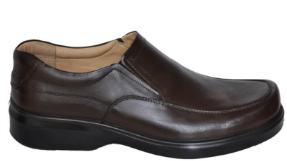 كفش: طبي باشد، پاشنه آن كوتاه و صاف باشد، رنگ آن مشكي باشد، 
جوراب: 
رنگ آن تيره باشد و به هيچ عنوان از رنگ هاي روشن مثل سفيد يا رنگ هاي ديگر استفاده نشود (الويت اول نزديك به رنگ شلوار و الويت دوم به رنگ كفش باشد) و نخي باشد، ساق كوتاه نباشد، طرح دار نباشد و كاملا ساده باشد.
شلوار:
جنس : پارچه اي ، رنگ: تيره (الويت 1 رنگ سورمه اي الويت 2 : مشكي و اويت سوم قهوه اي تيره
كمربند: براي انتخاب كمربند 3 مورد در نظر گرفته شود:
ا- رنگ: استاندارد رنگ تسمه كمربند به رنگ كفش باشد، همانطور كه ما كفش مشكي باشد، رنگ كمربند نيز بايد به رنگ كفش و مشكي باشد.
2- سگگ: بدون هيچگونه طرحي (حروف انگليسي، شكل و ..) كاملا ساده باشد
3- عرض كمربند: يك اشتباهي كه برخي انجام مي دهند از كمربندهاي عريض استفاده مي كندد كه ايمن مورد نيز مناسب محيط هاي كاري يست.
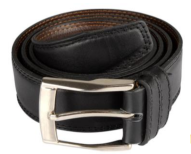 پيراهن:
رنگ: اگر شلوار با رنگ سورمه اي انتخاب شده است، ترجيحا رنگ آبي روشن كمرنگ انتخاب شود و اگر شلوار با رنگ مشكي انتخاب شده است پيراهن با رنگ سفيد مي تواند مناسب تر باشد
ساده و بدون هيچ طرحي
هيچگونه طرح و نقشي (خط دار، شكل،حروف اضافه ، نوشته و ....) نبايد روي پيراهني باشد
بدون جيب (يا تك جيب): يك اشتباه متداولي كه برخي از سازمانها و شركت ها انجام مي دهند، اينكه پيراهن هاي با دوجيب انتخاب مي كندد (پيراهن هاي دو جيب مخصوص نيروهاي انتظامات هست نه آبدارچيان
آستين دار:پيراهن انتخابي حتما بايد آستين دار باشد نه بدون آستين. در محيط هاي اداري پيراهن بدون آستين براي هيچكدام از پرسنل مناسب نيست.
نكته مهم پوشيدن پيراهن:
1.يك اشتباه متدوالي كه براي انتخاب پيراهن آستين دار مي شود، آستين هاي خود را لول مي كنند كه اينكار نيز كاملا اشتباه است.
2-حتما پيراهن بايد داخل شلوار باشد و به هيچ عنوان نبايد پيراهن روي شلوار انداخته شود.
كت:
به رنگ شلوار باشد.كت ها باطرح ها و مدل هاي مختلفي هست؛تك دوكمه، دو دكمه، سه دكمه ..... ترجيحا دو دكمه باشد.
چاك: بدون چاك، تك چاك، دو چاك .... ترجيحا دو چاك انتخاب شود.
اما افرادي كه چاق يا درقسمت هاي پشت درشت اندام هستند از دو چاك استفاه نشود.
مام يا پودر
به دليل اينكه نيروهاي خدماتي ما كار فيزيكي انجام مي دهند ، حتما براي ين دوستان مام يا پودر جهت جلوگيري از تعريق كمتر نواحي مثلا زير بغل و ... تهيه شود.
مام به شكل هاي مختلفي مثل اسپري، غلتكي، صابوني و .... از فروشگاه هاي لوازم آرايشي و بهداشتي يا داروخانه هاي قابل تهيه هست.
در صورتيكه مي خواهيد از لحاظ هزينه اي پايين تر باشد مي توانيد از عطاري ها ، پودرهاي مختلفي مثل پودر سنگ مرداب، زاج، و .... تهيه نماييد.
ايمني در محيط كار
هيچ نوع ماده شوينده اي را با هم مخلوط نكنيم
مواد شوينده را با آب گرم قاطي نكنيم چون دربخار آب حل شده و به شدت به ريه ها آسيب ميزند.
به هيچ عنوان مواد شوينده هاي قوي را مستقيما در چاه نريزيم. بدليل وجود گاز متان خطر انفجار وجود دارد. چسب لوله ها را باز مي كند، احتمال برگشت مواد شوينده به سمت بالا وجود دارد.
تجهيزات فردي: استفاده از ماسك با جنس هاي متفاوت
استفاده از دستكش ساق دار
عينك كار (دور ژله اي)
پيش بند
چكمه سفيد
در جابجا كردن اشيا بايد زانوها خم شود نه كمر